Pay Equity 101 – any audience-specific changes must be pre-approved by director before using
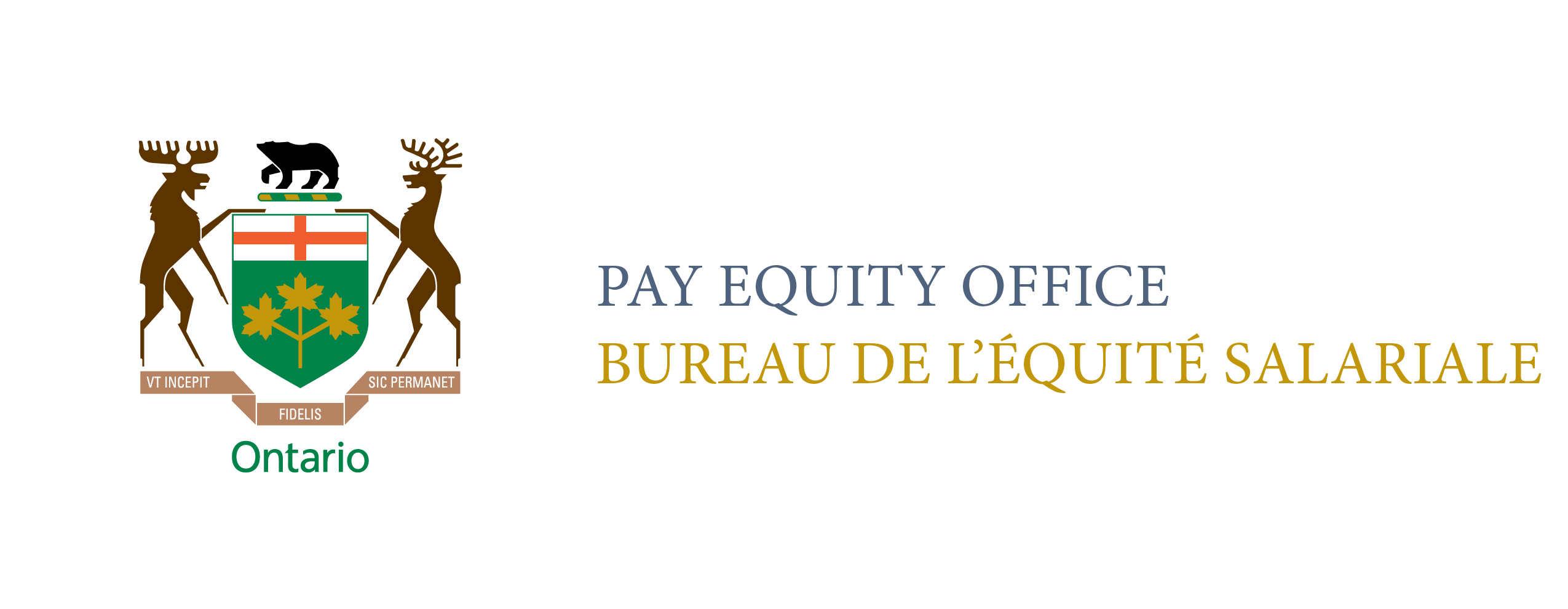 How Gender Wage Gap in Ontario Varies by Municipality
EDCO Conference, February 7, 2024
Copyright © King's Printer for Ontario, 2024
CONTRIBUTING FACTORS
2
Copyright © King's Printer for Ontario, 2024
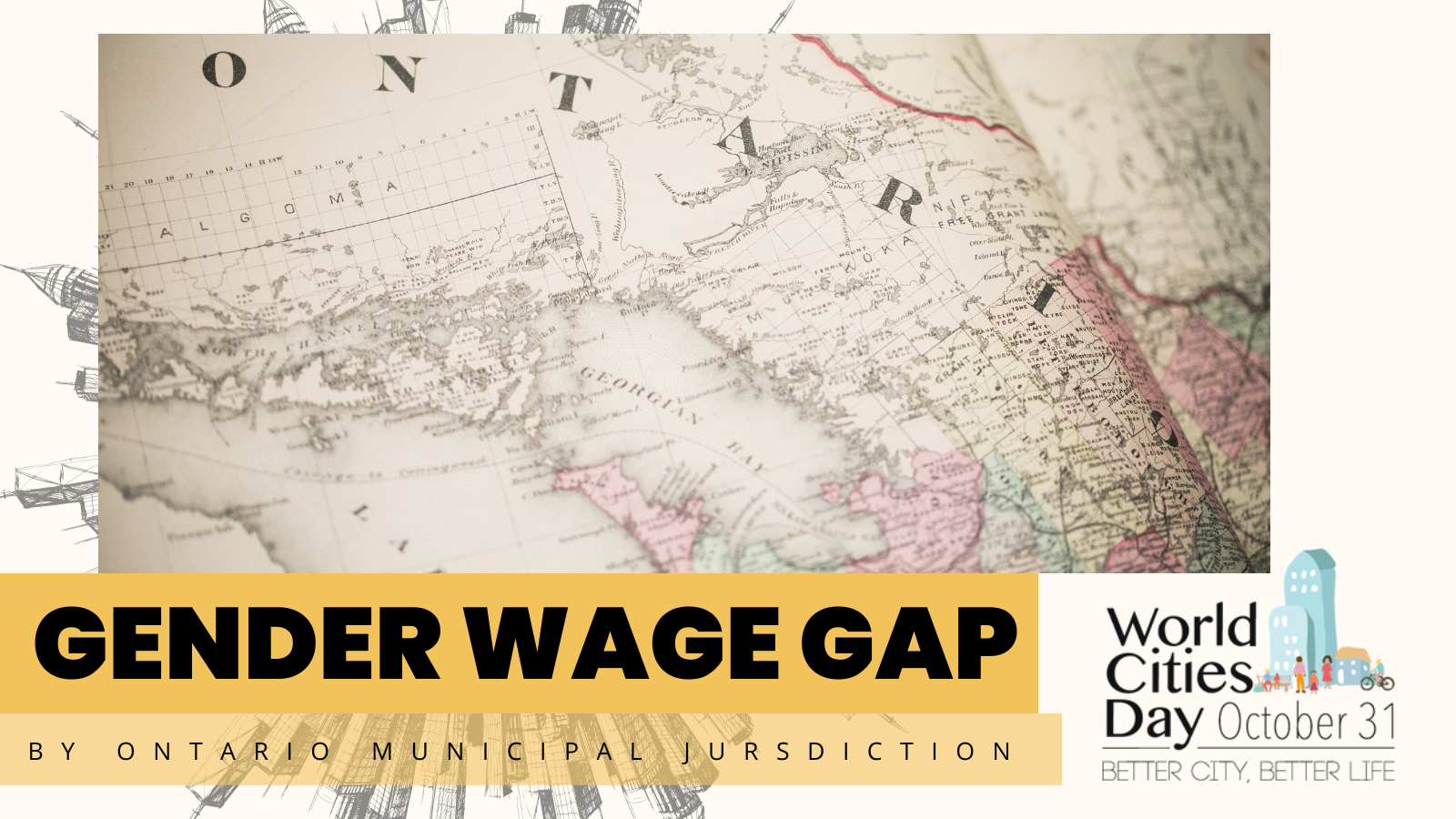 3
GENDER WAGE GAP IN ONTARIO MUNICIPALITIES
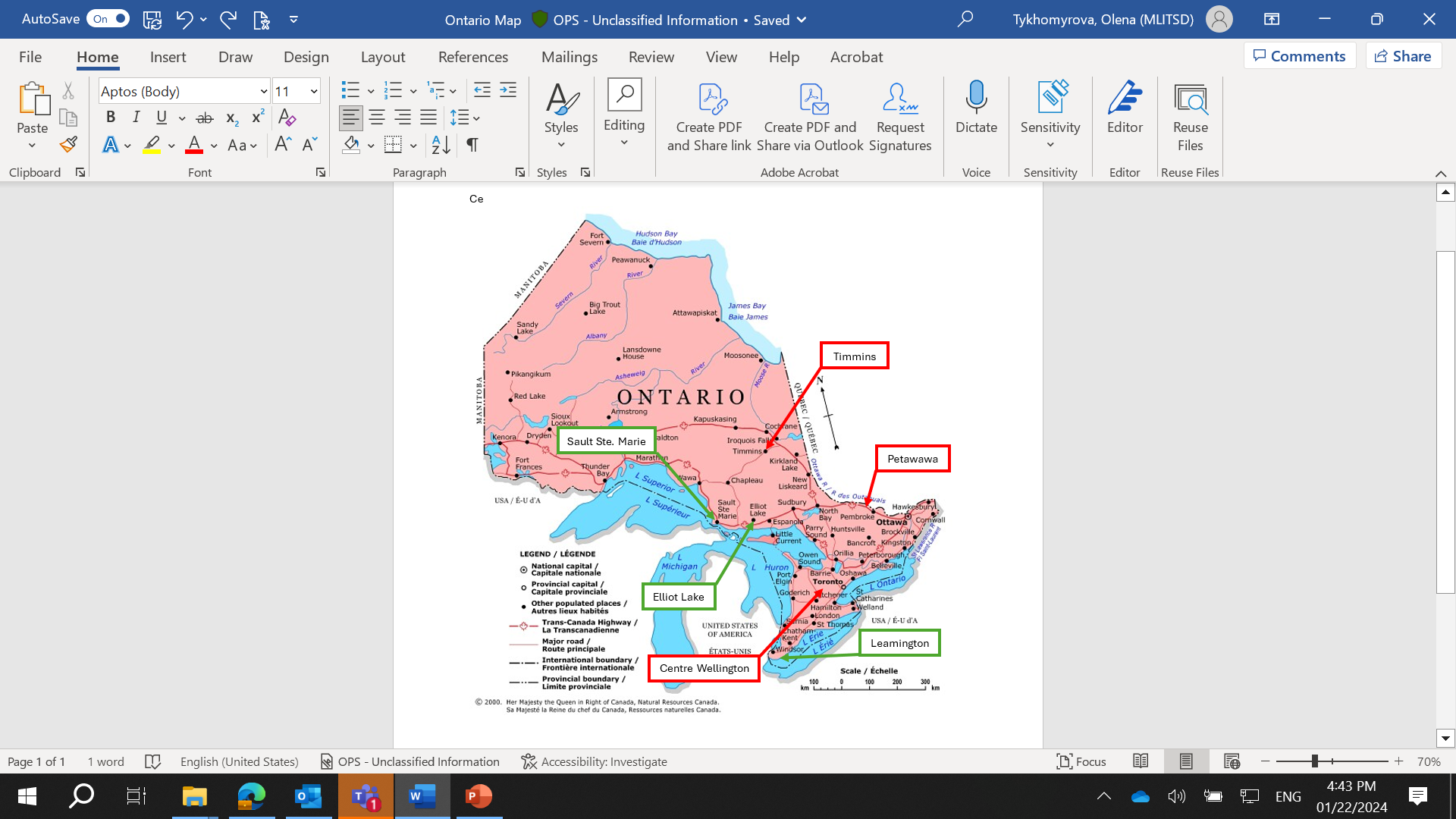 Out of approx. 50 reviewed municipalities in Ontario, the largest gender wage gap is observed in:
Petawawa, 47%
Timmins, 38%
Centre Wellington, 37%

While the smallest gender wage gap is seen in:
Elliot Lake, 8%
Leamington, 14%
Sault Ste. Marie, 15%
(Ontario and Canada: 13%)
4
Copyright © King's Printer for Ontario, 2024
ELLIOT LAKE
5
Copyright © King's Printer for Ontario, 2024
LEAMINGTON
6
Copyright © King's Printer for Ontario, 2024
PETAWAWA
7
Copyright © King's Printer for Ontario, 2024
CONTRIBUTING FACTORS
8
Copyright © King's Printer for Ontario, 2024
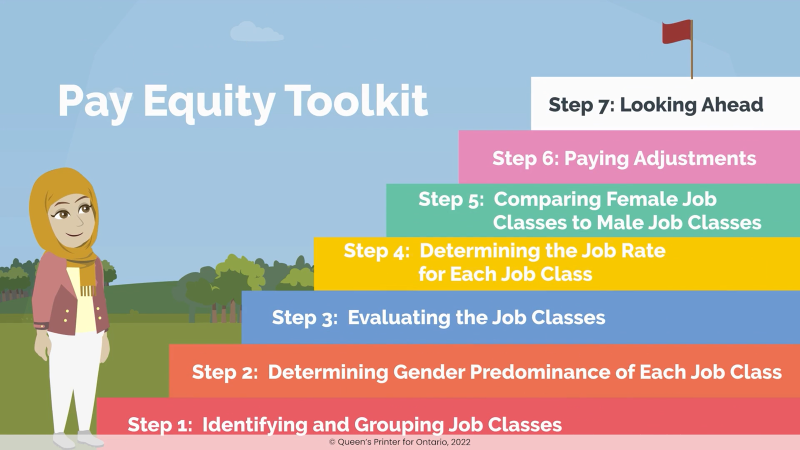 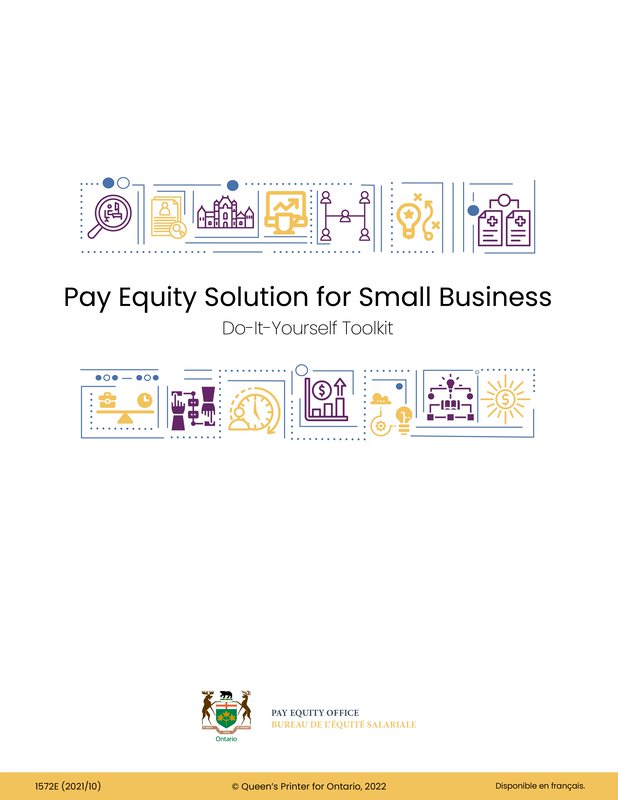 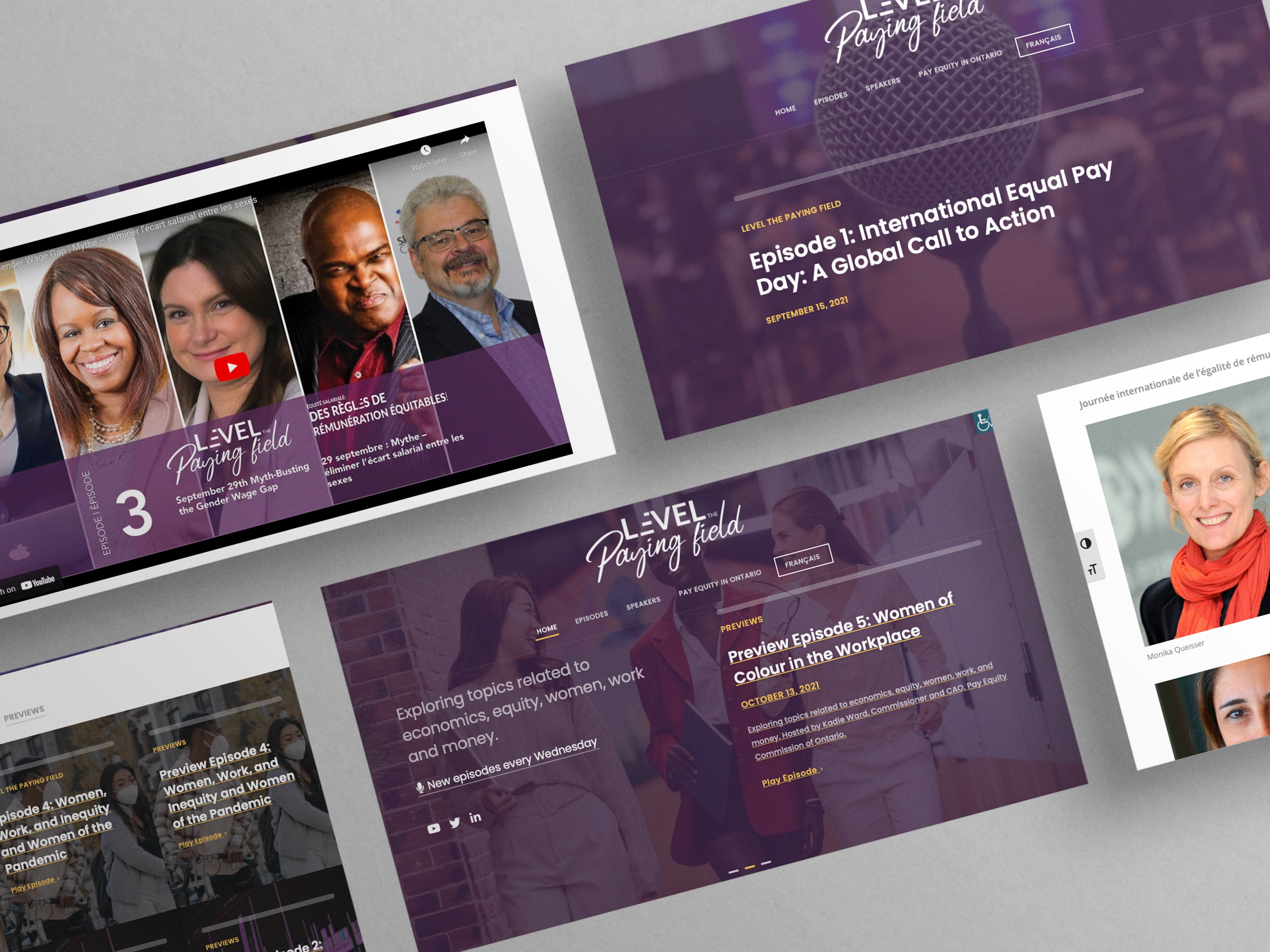 LevelThePayingField.ca
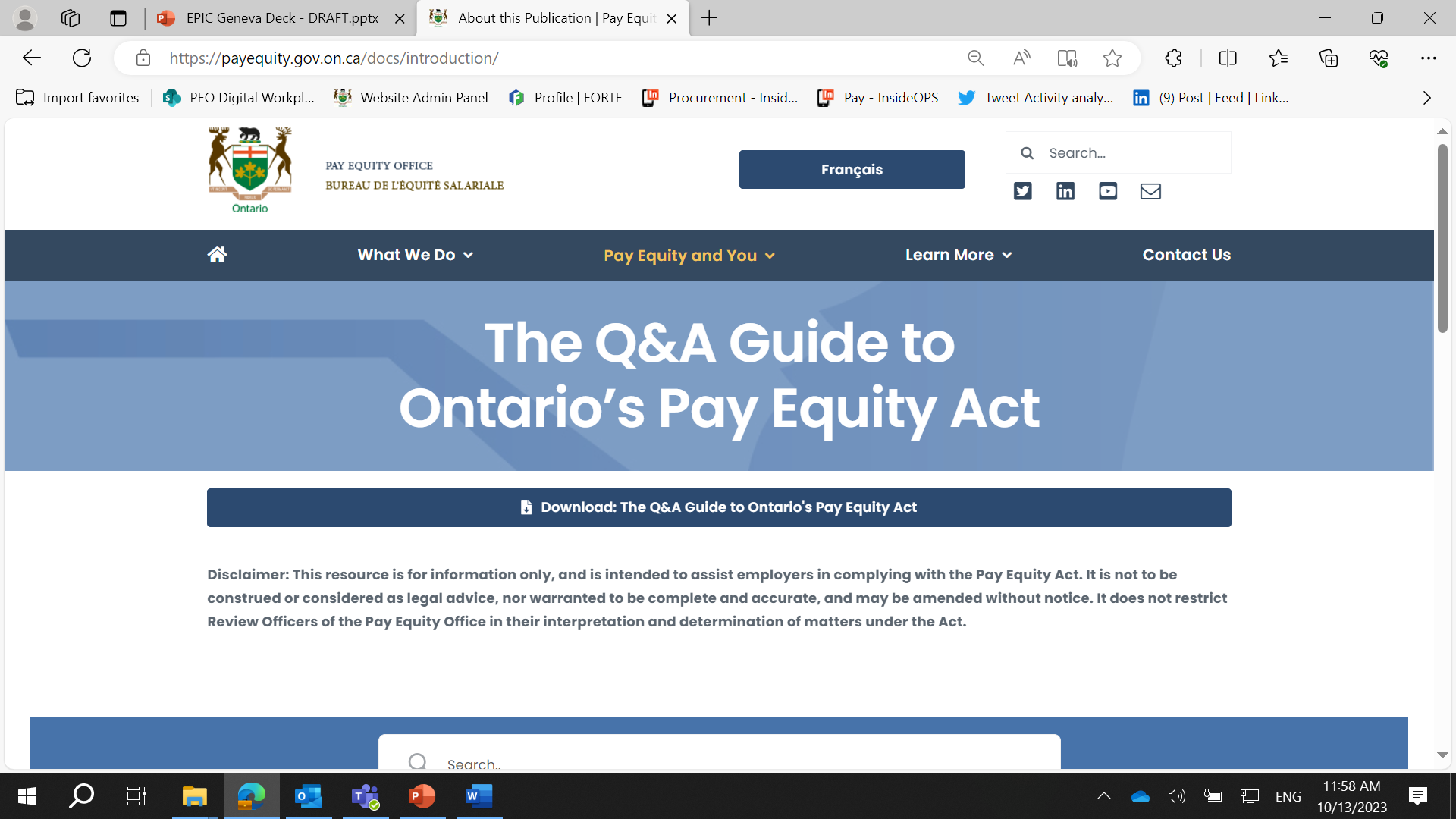 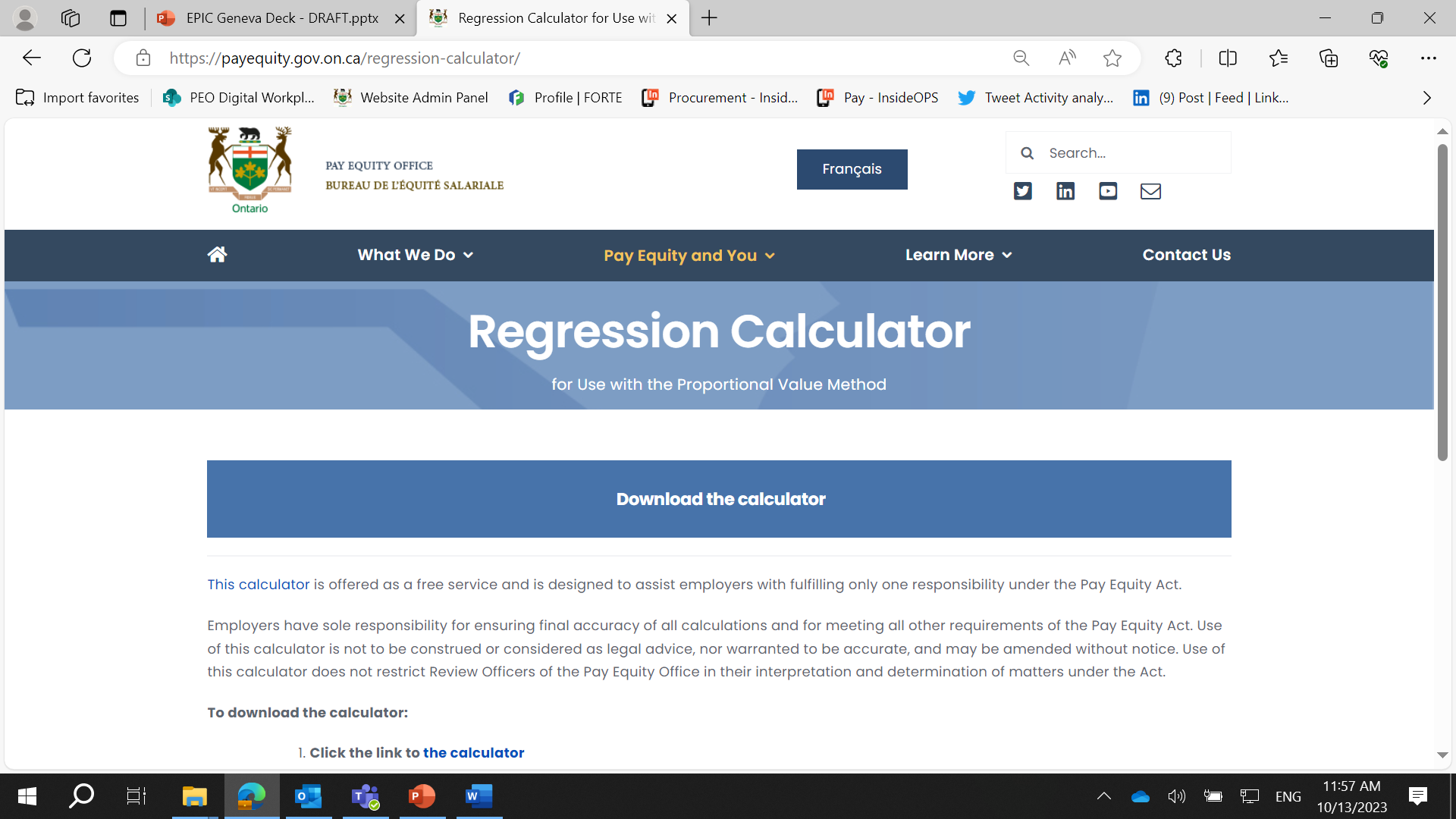 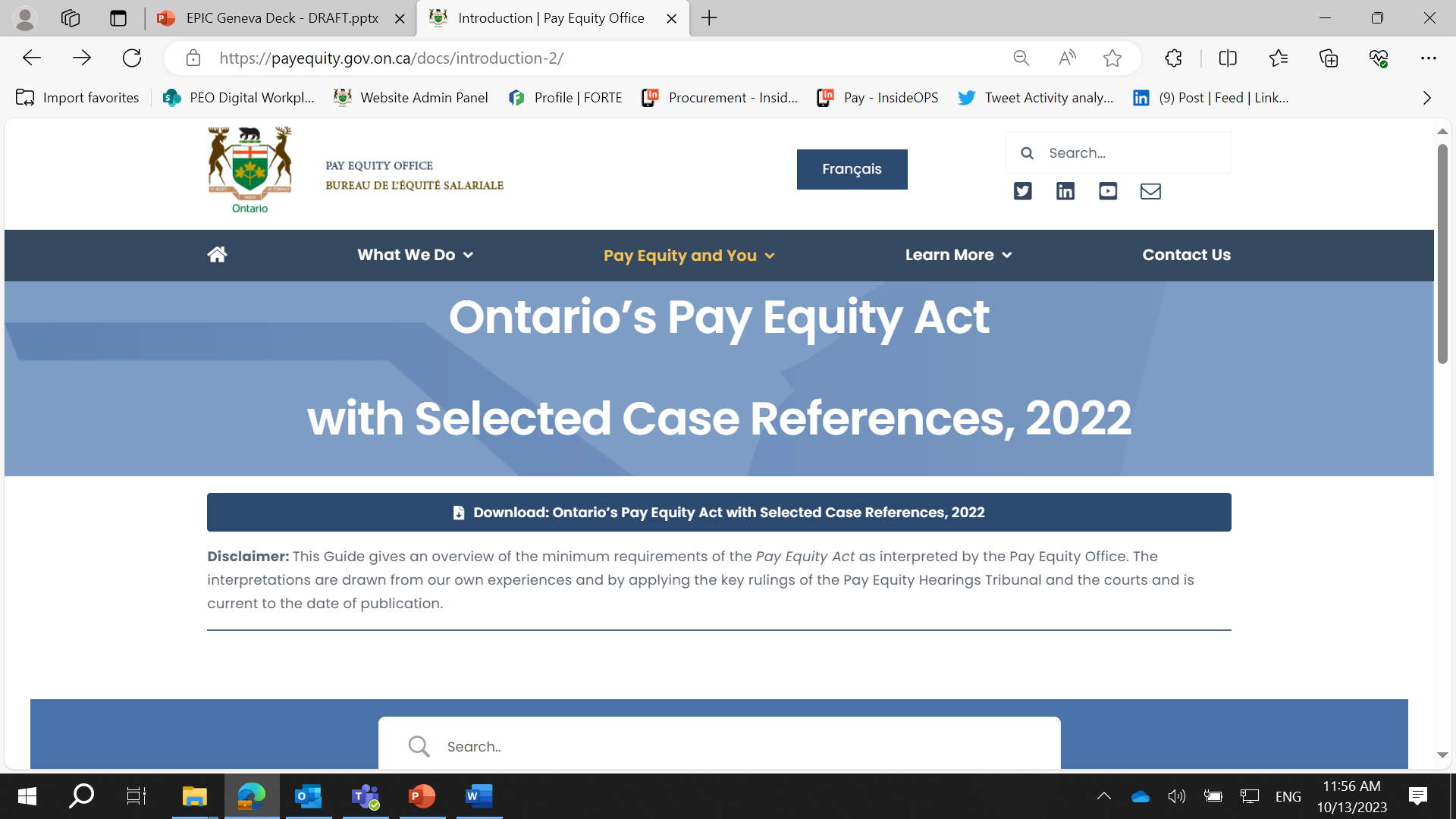 PEO TOOLS AND RESOURCES
Copyright © King's Printer for Ontario, 2024
Thank You
www.payequity.gov.on.ca
Twitter: @OntPayEquity
LinkedIn: Ontario Pay Equity Office
Copyright © King’s Printer for Ontario, 2024